происходящему, выразить свои чувства, эмоции.
8(84647)93-2-32
gbousoh2@mail.ru
Развитие творческих способностей учащихся на уроке и во  внеурочной деятельности. 
.
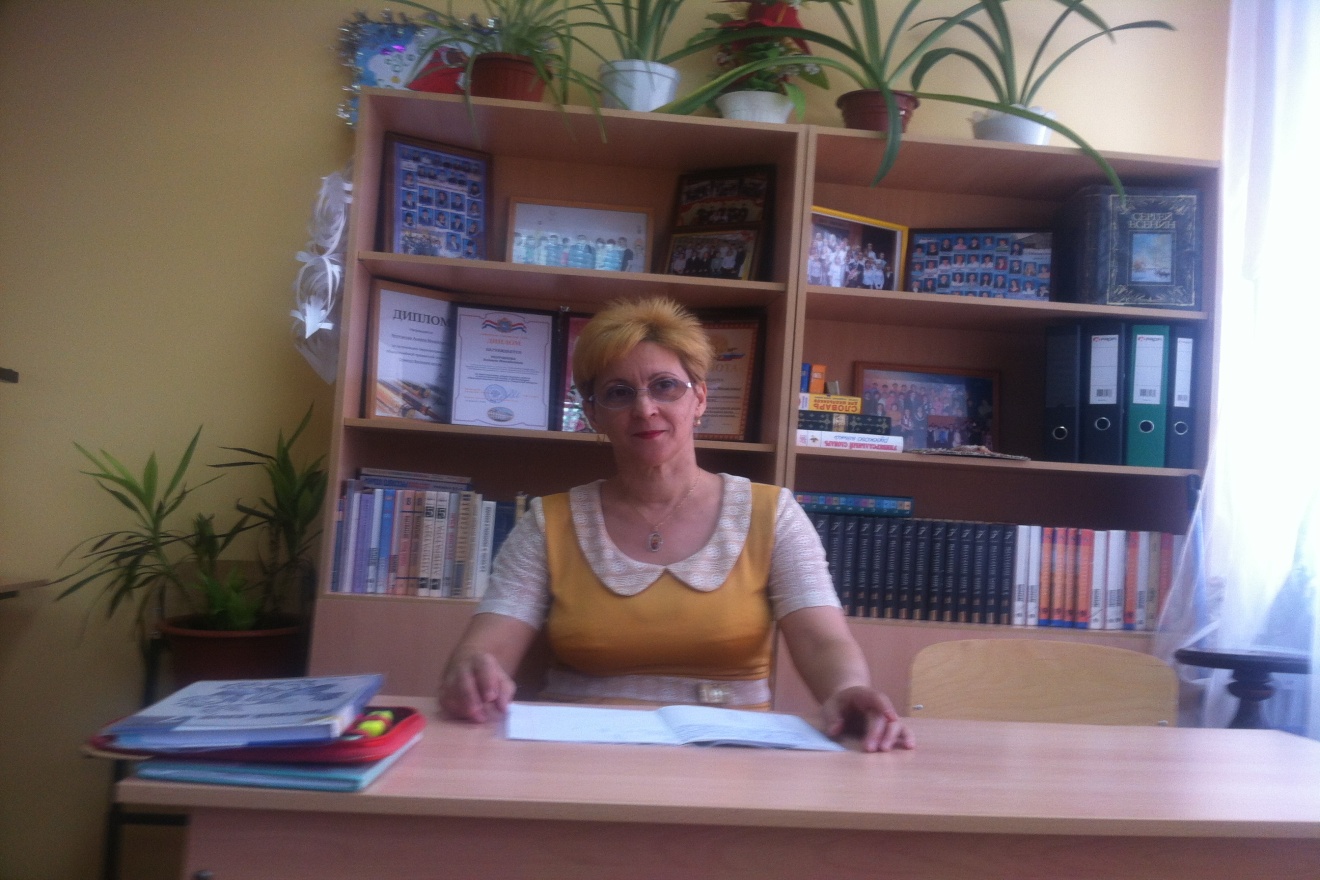 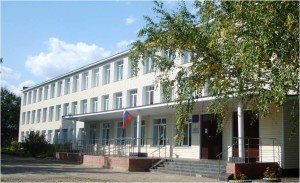 Молчанова Анжела Михайловна, ГБОУ СОШ №2 с.Обшаровка м.р Приволжский. n
учитель русского языка и литературы
АННОТАЦИЯ,
МЕТОДЫ И ПРИЕМЫ  РАБОТЫ
ИЗ ОПЫТА ,
*МОЗГОВОЙ ШТУРМ; ИССЛЕДОВАНИЕ ; 
*ПРОЕКТНАЯ ДЕЯТЕЛЬНОСТЬ
*СОСТАВЛЕНИЕ  КЛАСТЕРА;
НАПИСАНИЕ ЭССЕ;
ИНСЕРТ;
*СИНКВЕЙН;
ИСКЛЮЧЕНИЕ ЛИШНЕГО;
НОВОЕ ПРИМЕНЕНИЕ;
ДРУДЛЫ;
ПОИСК АНАЛОГОВ;
ДЕЛОВЫЕ И ТЕМАТИЧЕСКИЕ ИГРЫ;  И ДР,
;
Наличие творческих интересов у школьников способствует росту их активности на уроках, качества знаний, формированию положительных мотивов учения, активной жизненной позиции, что в совокупности и вызывает повышение эффективности процесса обучения. Необходимость формировать и развивать у  учащихся творческие способности  исследовательские умения – БЕССПОРНА!
Это дает хороший результат: успешная сдача ОГЭ и ЕГЭ, активное участие в творческих конкурсах разного уровня.
«Разнообразие – это добрый знак хорошего преподавания» ( Буслаев Ф.И.)
ЦЕЛЬ  Воспитание творчески свободной личности.
ЗАДАЧИ: 
*развивать познавательную, исследовательскую и творческую деятельность;
*развивать  интеллектуальные  способности;
*учить самостоятельно мыслить, добывать  информацию , анализировать полученные знания;
*воспитывать интерес к участию в творческой деятельности;
*учить находить нестандартные решения  при  выполнении проблемных заданий.
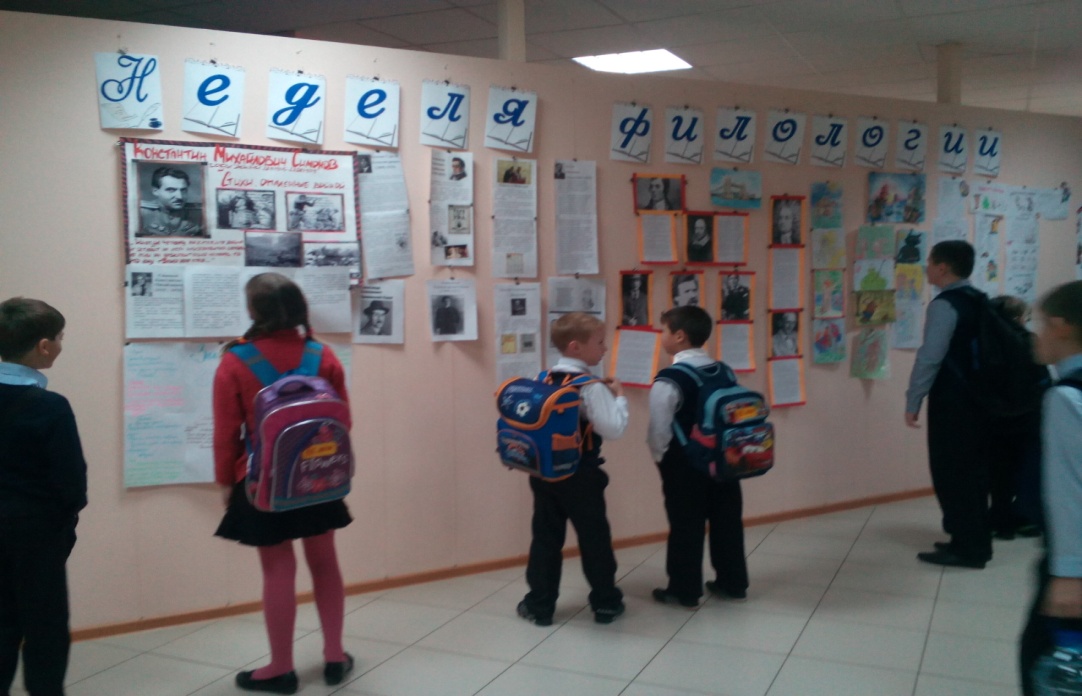 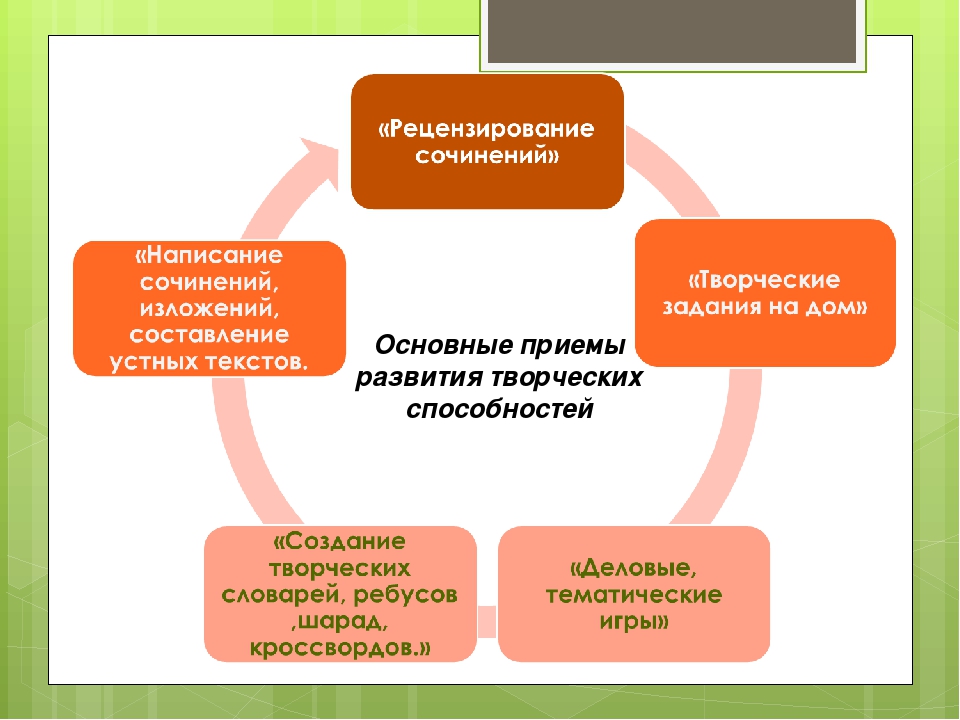 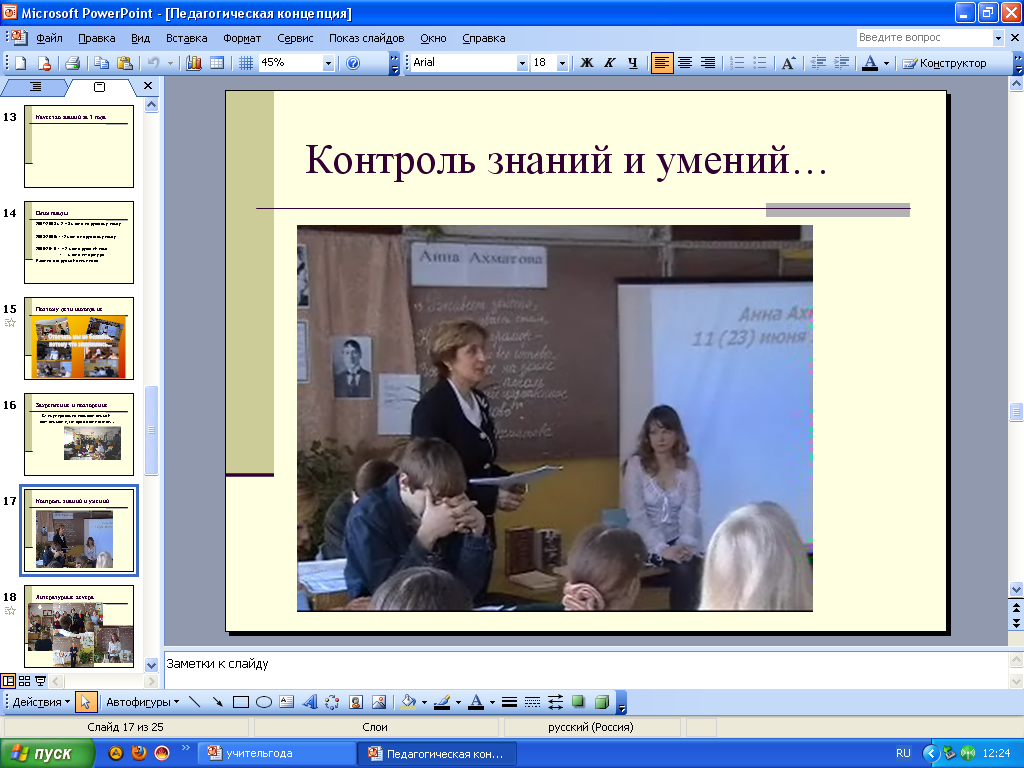 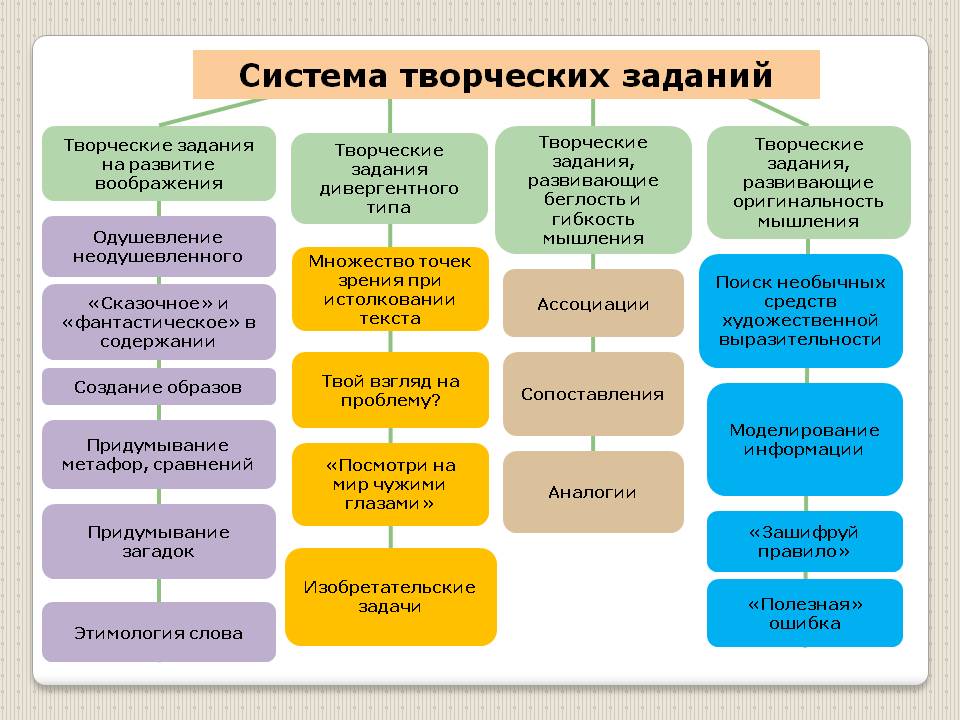 ВВЕДЕНИЕ.
n.
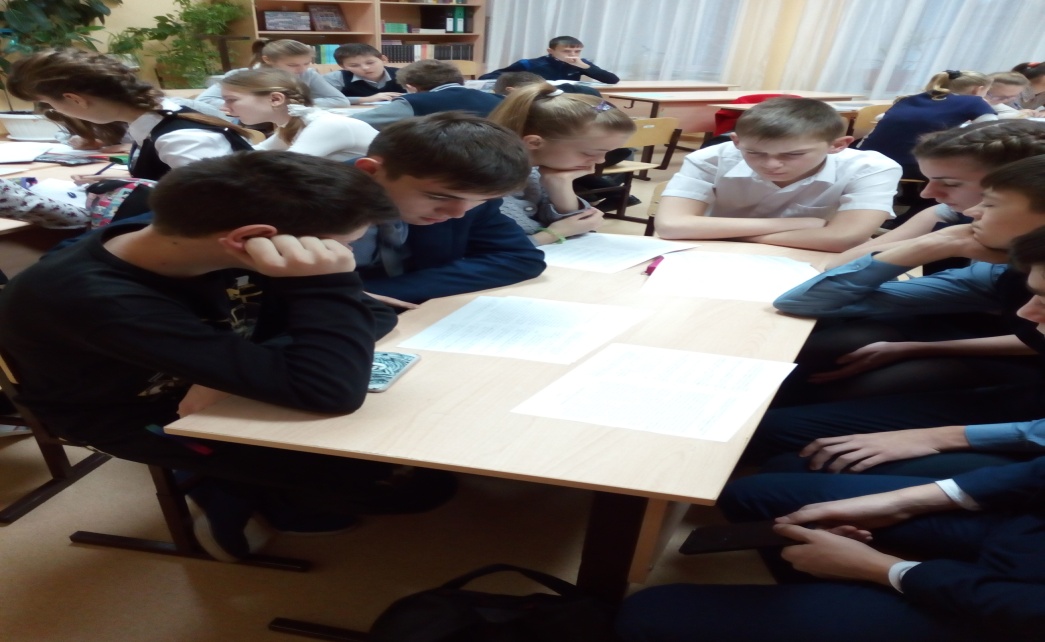 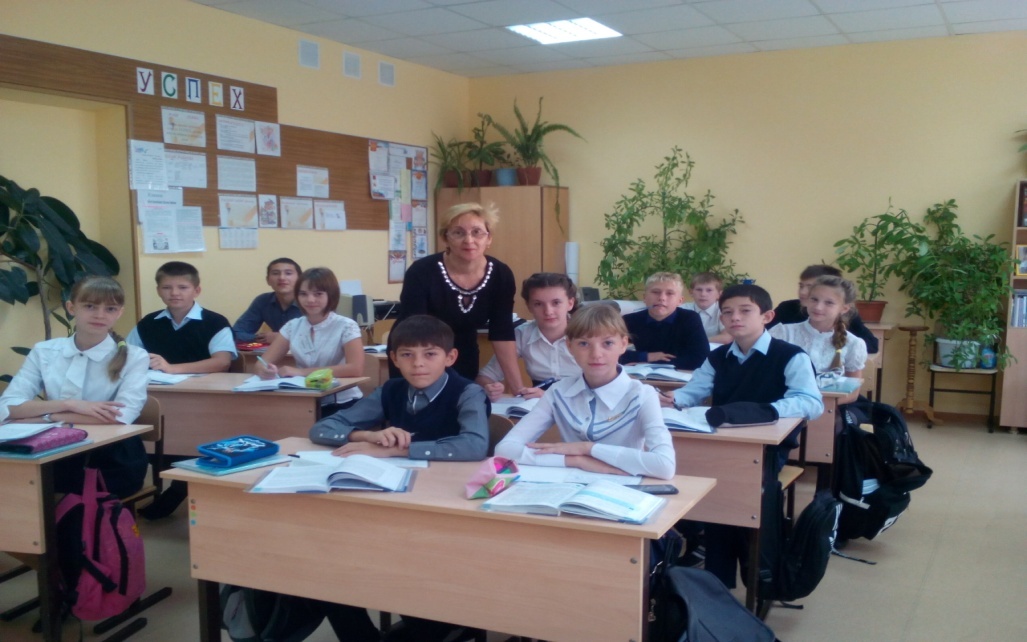 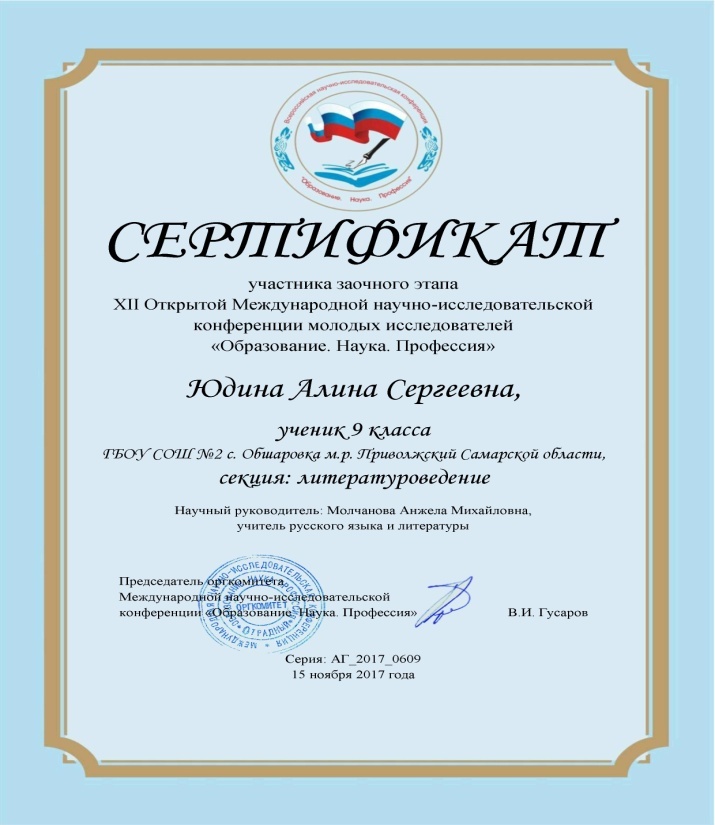 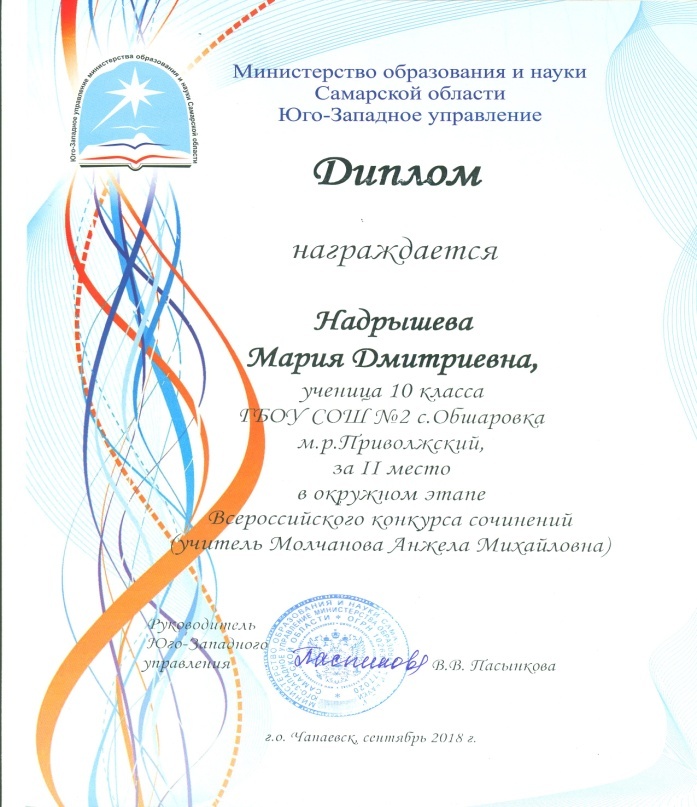 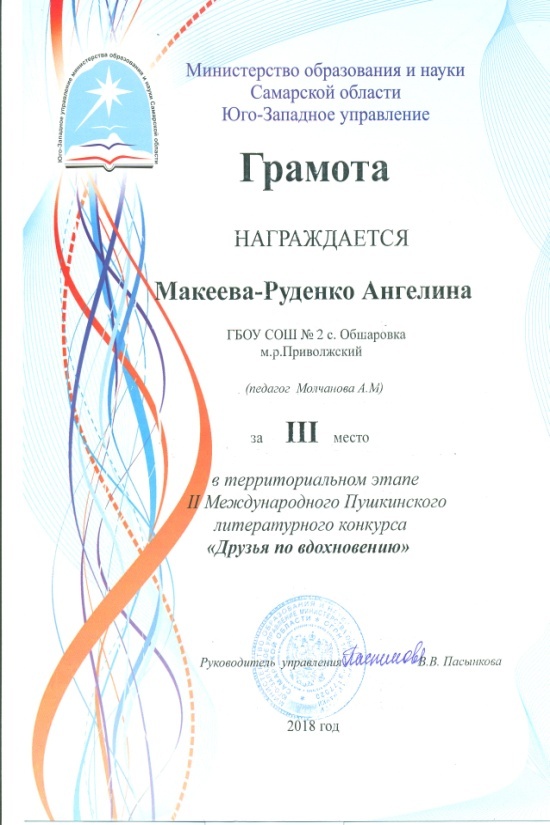 В современном мире человеку просто необходимо уметь творчески мыслить, принимать нестандартные решения. Но в коле часто обучение сводится к запоминанию и воспроизведению. Это убивает интерес к учебе. Дети постепенно могут потерять способность к творчеству. Поэтому моя задача не только дать знания по предмету , но и развивать творческие способности  учащихся. Основной принцип работы- АКТИВНОСТЬ И САМОСТОЯТЕЛЬНОСТЬ учащихся.. Моя основная задача не дать готовые знания,  а учить мыслить , обобщать, работать с информацией., что в свою очередь положительно сказывается на усвоении материала.
Сегодня мы живем в эпоху стремительных перемен, система образования модернизируется, меняется, меняется ее содержание,  появляются новые образовательные технологии….Одно остается неизменным- великая роль учителя, , его мастерство, постоянный  творческий  поиск..
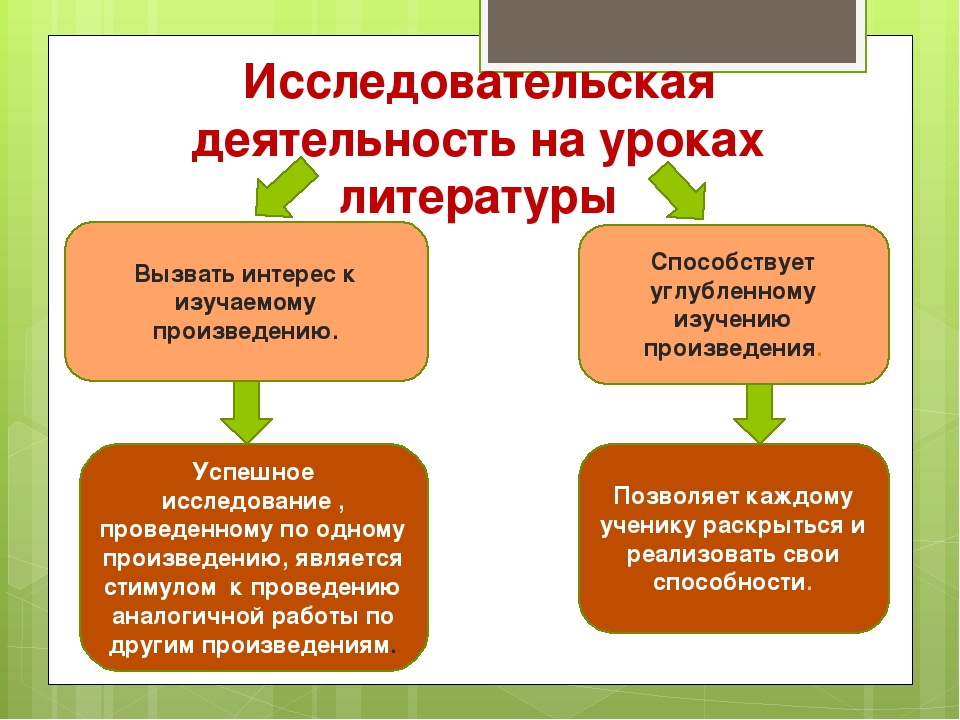 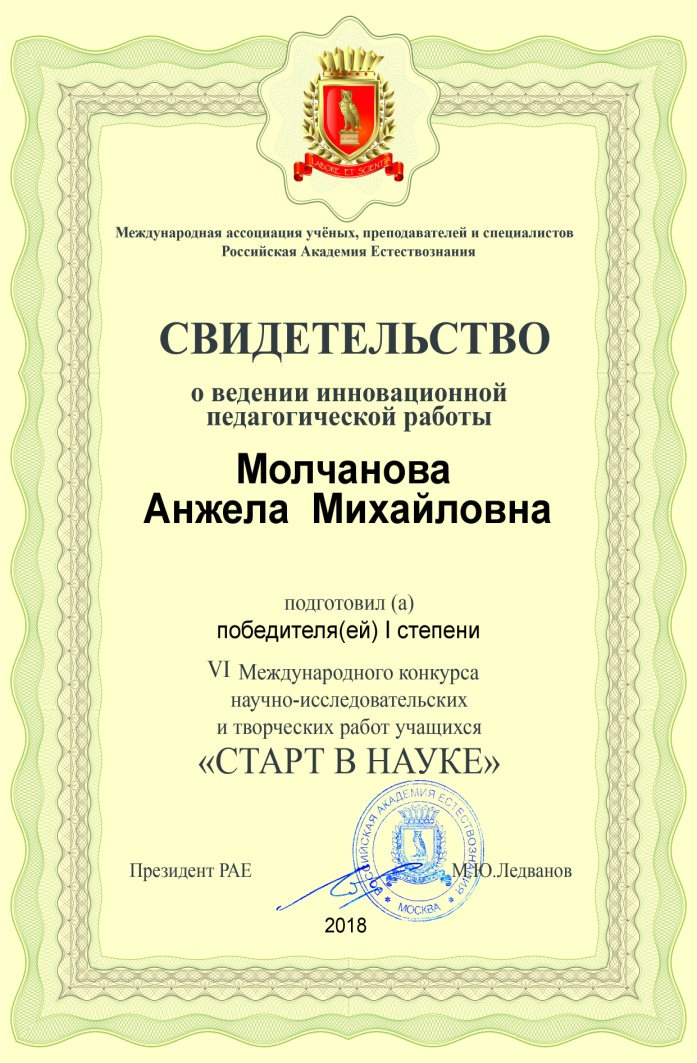 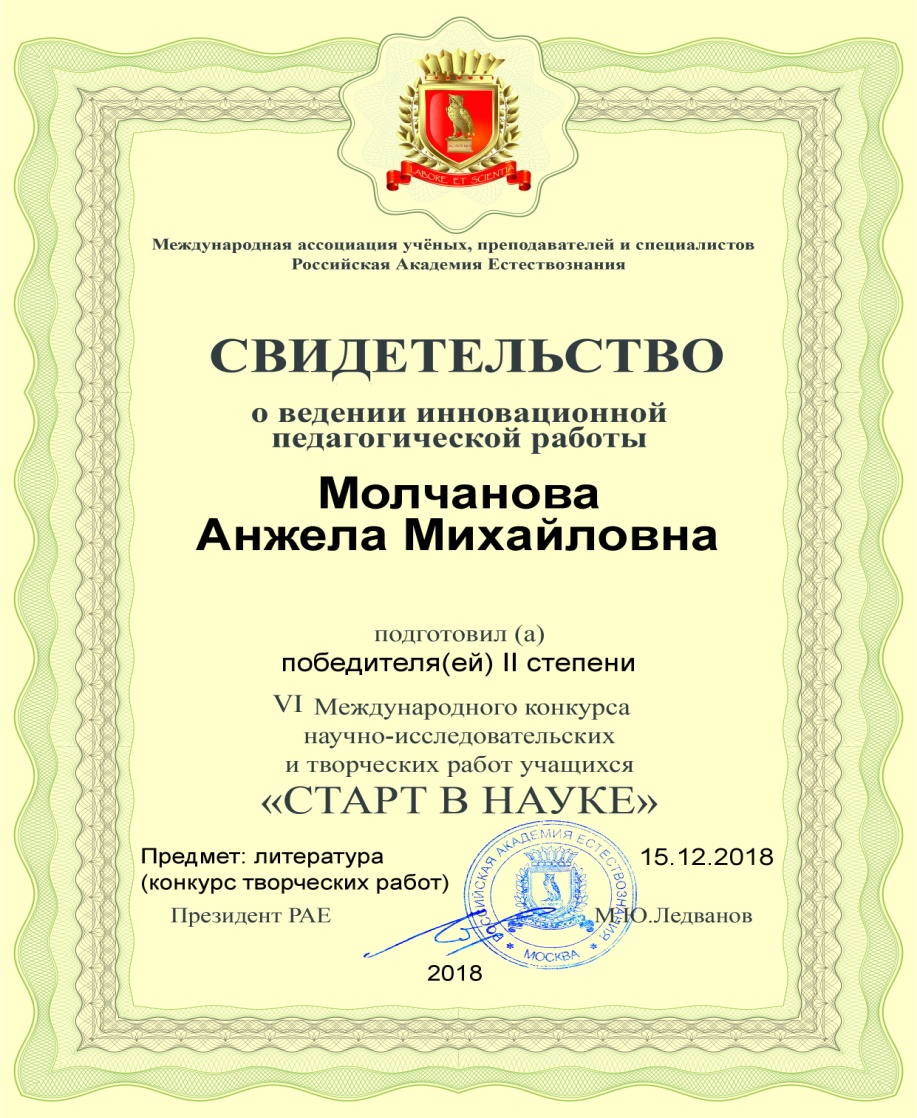 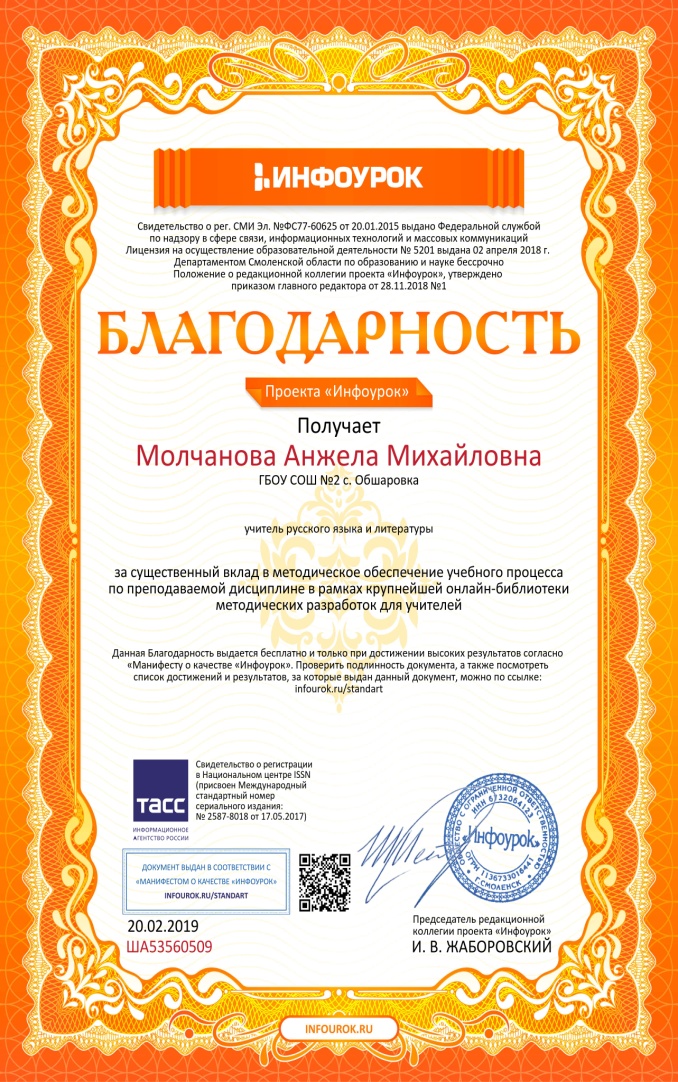 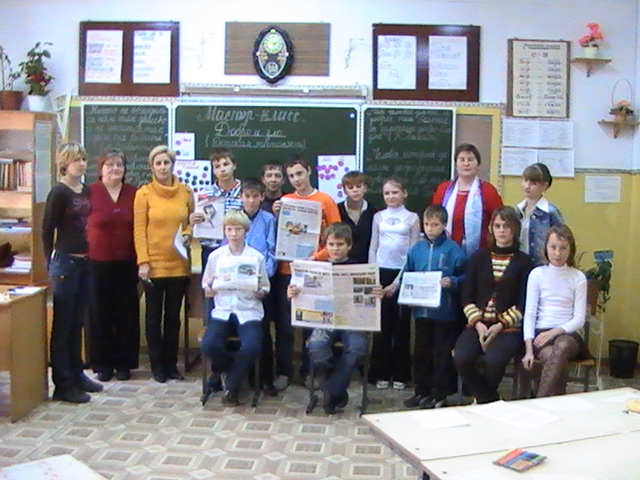 Адрес  ОУ
Тел.8(84647)93-2-32   с. .ОБШАРОВКА, ул.ТЕРЕШКОВОЙ  16
gbousoh2@mail.ru